Unit III Tourism
In 1976, the Tourism Society of England defines tourism as “Temporary short term movement of people to destination outside the places where they normally work and live  and their activities during the stay at each destinations.

Three major aspects:

Leisure
Pleasure
Recreations
Typology (Classification)of tourism
Domestic tourism= Visiting tourists destinations within the country of residence.

Inbound tourism= Tourism from one country to another country where none of the countries is a resident country. E.g. Citizens of India going on a world tour where they travel from one to another country besides India.

Outbound tourism= Tourism to another country besides the residing country. E.g. Residents of  India visiting Dubai
On the basis of region
Internal tourism= movement within country

National tourism= movement between countries

International tourism= tourism within the countries
On the basis of purpose
Ecotourism
Religious tourism
Adventure/Sports tourism
Beach tourism
Cultural tourism
Wildlife / Nature tourism
Medical tourism
Educational tourism
Rural tourism
Industrial
Geotourism
Fashion tourism
Music cruise
Sustainable tourism
Dark tourism
Historical tourism
Disaster tourism
Slum tourism
Suicide/ War tourismBusiness tourism
Island tourism
Coastal tourism
Yoga tourism
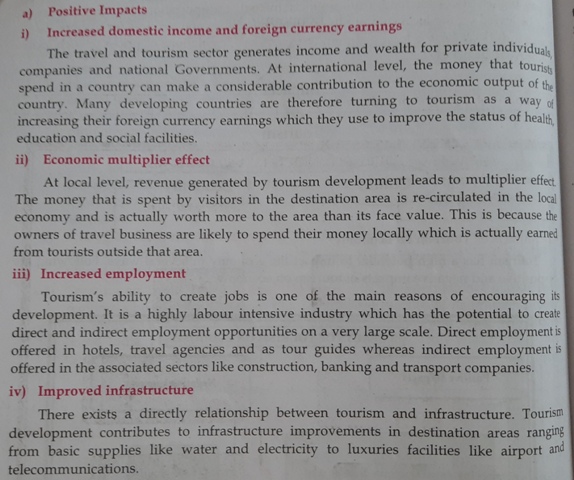 Impact on environment
Ecotourism